Inovace a zkvalitnění výuky směřující k rozvoji čtenářské a informační gramotnosti
Český jazyk
3.třída
Tátova sbírka-práce s textem
Tátova sbírka-Bohumil říha
PROČ SI TATÍNEK DĚLÁ SBÍRKU?Jaké je vaše oblíbené zvířátko?Jaká zvířátka máte doma či na zahradě?
Napište zvířata, která žijí na dvoře
Napište zvířata, která žijí v poušti
Napište zvířata, která žijí ve vodě
Napište zvířata, která můžete vidět v ZOO
Nakreslete zvířátko, které se Vám při poslední návštěvě  ZOO nejvíce líbilo a popište ho.
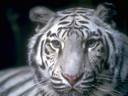 Tato prezentace byla vytvořena  pro projekt INOVACE  v rámci EU-OPVK, který vytvořila ZŠ a MŠ Višňová         Vypracovala: Mgr. Adéla PaříkováVytvořeno: 15.12.2010
Použitá literatura:JANÁČKOVÁ, Zita. Čítanka pro 3.ročník základní školy . 1. vydání  Brno : NOVÁ ŠKOLA, 2004. 183 s. ISBN 80-7289-047-6.http://data.superhry.cz/superhry/TSO_40e1f9z/800/002/2333-800.jpg